Experiental Learning 
Model
David A.
Kolb
www.flixabout.com
Psychologist and educational theorist 
Born in USA 1939
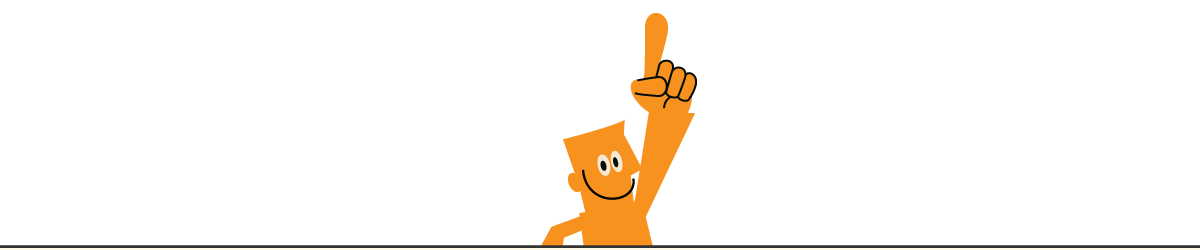 [Speaker Notes: David Kolb is an American learning specialist, and he developed the Experiential Learning model in the early 1970s together with his colleague Ron Fry. The model reflects the way we learn from our experiences and thus supports the life-long learning concept.]
Kolb’s learning cycle
Concrete
Concrete 
Experience
Four elements

Concrete Experience
Reflective observation
Abstract conceptualization
Active Experimentation
Do-er
Diverger
Active
Experimentation
Reflective
Observation
Thinker
Converger
Abstract
Conceptualization
Abstract
Passive
Active
[Speaker Notes: The model consists of four elements:
Concrete Experience
Observation of and reflection on that experience – Reflective observation
Formation of new concepts based upon the reflection  -abstract conceptualization
Testing the new concepts – active experimentation
The four elements can be placed in a circle – a spiral of learning – which can begin with any of the four elements, but it will typically begin with a concrete experience. The model shows the process of learning. 
The four elements can be placed in a circle – a spiral of learning – which can begin with any of the four elements, but it will typically begin with a concrete experience. The model shows the process of learning.]
More on:



www.flixabout.com
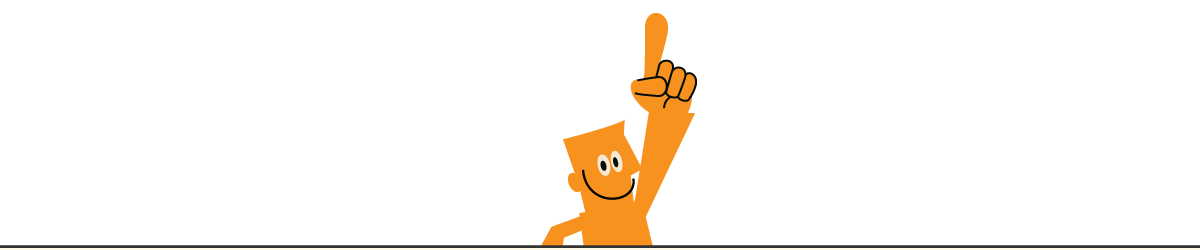